Integrated Contractors RFI for members in  Acute and CRS ProgramAHCCCS Update MeetingJanuary 25, 2017
Reaching across Arizona to provide comprehensive quality health care for those in need
1
[Speaker Notes: Shelli]
RFI INFORMATION
Published to AHCCCS website on January 25th
Questions due February 6
Responses due February 27th
https://www.azahcccs.gov/Resources/OversightOfHealthPlans/SolicitationsAndContracts
Reaching across Arizona to provide comprehensive quality health care for those in need
2
[Speaker Notes: Shelli]
Integrated ContractorAnticipated Procurement Timeline
Note: Dates are subject to change
Reaching across Arizona to provide comprehensive quality health care for those in need
3
AHCCCS Contract Timeline
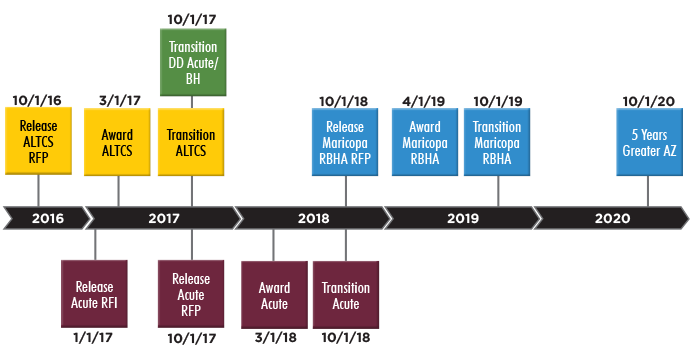 Reaching across Arizona to provide comprehensive quality health care for those in need
4
Current Contract TermsRBHA, CRS, Acute
New Integrated Contractor Term:
10/18-9/23 (5yr)
*Extension Year (CYE 9/16 applicable to CRS only)
Reaching across Arizona to provide comprehensive quality health care for those in need
5
Integration Efforts
Reaching across Arizona to provide comprehensive quality health care for those in need
6
Acute – Current Program
Acute Program 
Acute Plans provide physical health services 
Regional Behavioral Health Authorities (RBHAs)  
BH services for Children (CMDP & non-CMDP)
GMH/SUD services for adults
Integrated services for individuals with SMI
Crisis services all populations
Grant/other non-TXIX funding coordination
Member choice of health plans statewide
Reaching across Arizona to provide comprehensive quality health care for those in need
7
[Speaker Notes: Melissa double-checked and LTSS does include HCBS but does not include Case Management.]
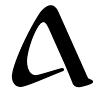 AHCCCS
74,220
106,546
APACHE
COCONINO
(4)
(4)
44,067
6,125
21,000
MOHAVE
(4)
67,248
59,632
NAVAJO
(4)
YAVAPAI
19,789
252,614
(6)
44,067
LA PAZ
892,744
(2)
GILA
4,222
MARICOPA
(8)
(12)
11,063
GREENLEE
      (14)
      1,586
892,744
45,850
PINAL
GRAHAM
YUMA
(8)
(14)
(2)
56,185
9,516
69,998
PIMA
COCHISE
(10)
(14)
232,416
34,748
SANTA
CRUZ
(10)
20,198
Acute Enrollment As of January 1, 2017
Health Plan Enrollment
GSA Number Acute
UHC, UFC
2
UHC, HCA
4
UHC, UFC
6
HCA, UFC
8
UHC, HCA, UFC, Care1st,  MCP
10
UHC, Care 1st, HCA, MHP, MCP, PHP, HNA
12
UHC, UFC
14
Total Health Plan Enrollment = 1,483,289
8
Children’s Rehabilitative Services (CRS) – Current Program
Program for children with chronic conditions specified in rule
One statewide CRS Contracted Health Plan to provide:
Physical (Acute & CRS) and BH services for most CRS members
CRS and BH services to children in Foster Care and children determined Developmentally Disabled
Various service options for American Indians
Required to have MSICs in network
Reaching across Arizona to provide comprehensive quality health care for those in need
9
[Speaker Notes: Melissa double-checked and LTSS does include HCBS but does not include Case Management.]
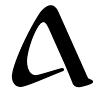 AHCCCS
837
904
APACHE
COCONINO
(4)
(4)
401
49
239
MOHAVE
(4)
665
433
NAVAJO
(4)
YAVAPAI
183
3,186
(6)
401
LA PAZ
10,323
(2)
GILA
32
MARICOPA
(8)
(12)
108
GREENLEE
      (14)
      12
10,323
455
PINAL
GRAHAM
YUMA
(8)
(14)
(2)
557
92
805
PIMA
COCHISE
(10)
(14)
2,944
351
SANTA
CRUZ
(10)
242
CRS - Fully Integrated Enrollment As of January 1, 2017
GSA
Enrollment
2
4
6
8
10
12
14
Total Integrated Enrollment = 16,771
Total  Enrollment/Assignment = 24,700
10
RFI HIGHLIGHTS
RFI puts forth for consideration …
Integration of Acute, CRS, and behavioral health  programs in new Integrated Contractors (IC)
Including BH for GMH/SA Adults, Non-CMDP Children
Excluding Individuals with SMI
Excluding Foster Children - CMDP 
Excluding Crisis Services provided by RBHAs 
Grant Funded Services - TBD
GSA Alignment with ALTCS EPD GSAs effective Oct 1, 2017 (North, South, Central)
Reaching across Arizona to provide comprehensive quality health care for those in need
11
Acute Geographic Service Areas
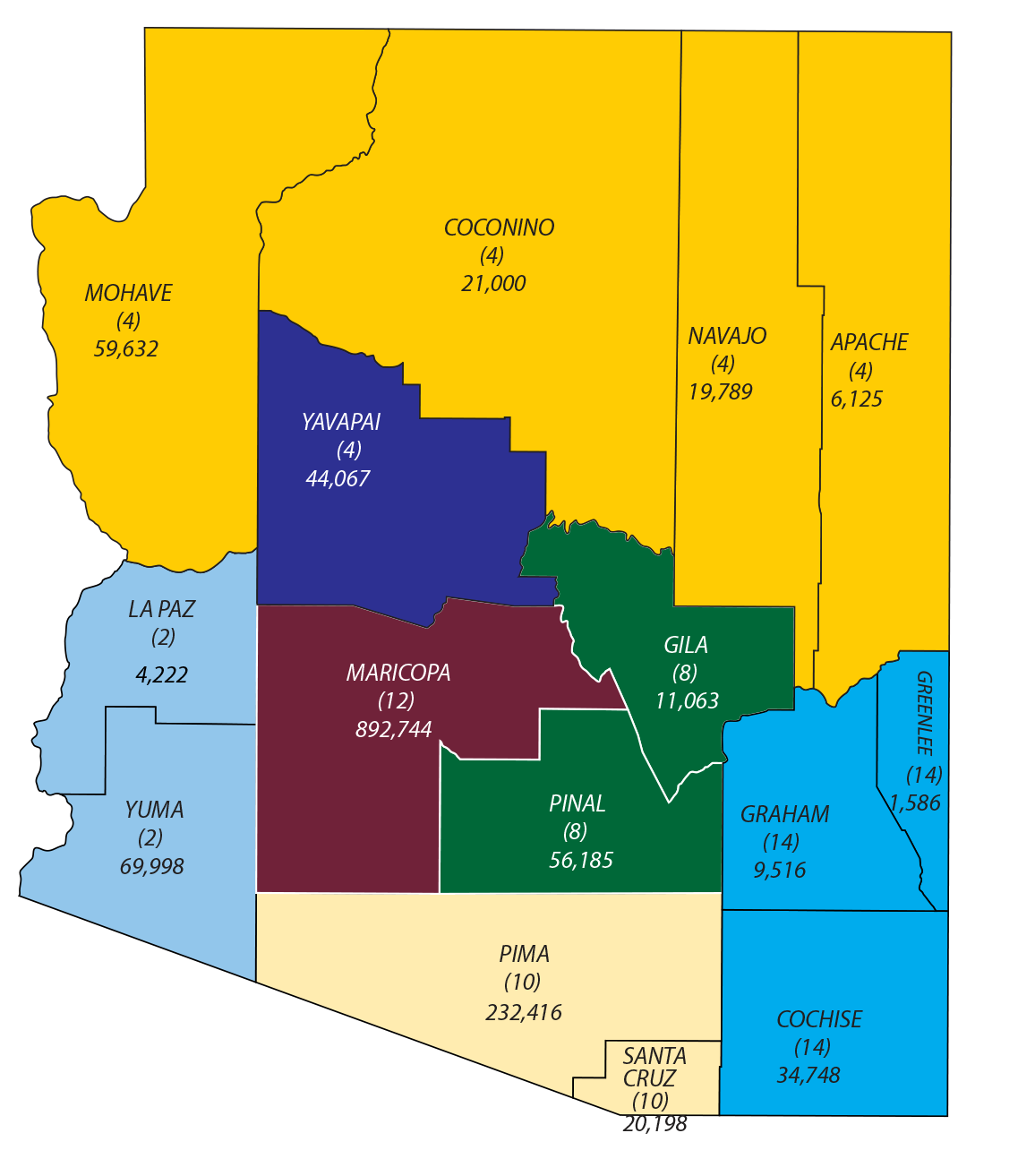 As of January 1, 2017
12
Current RBHA GSAs
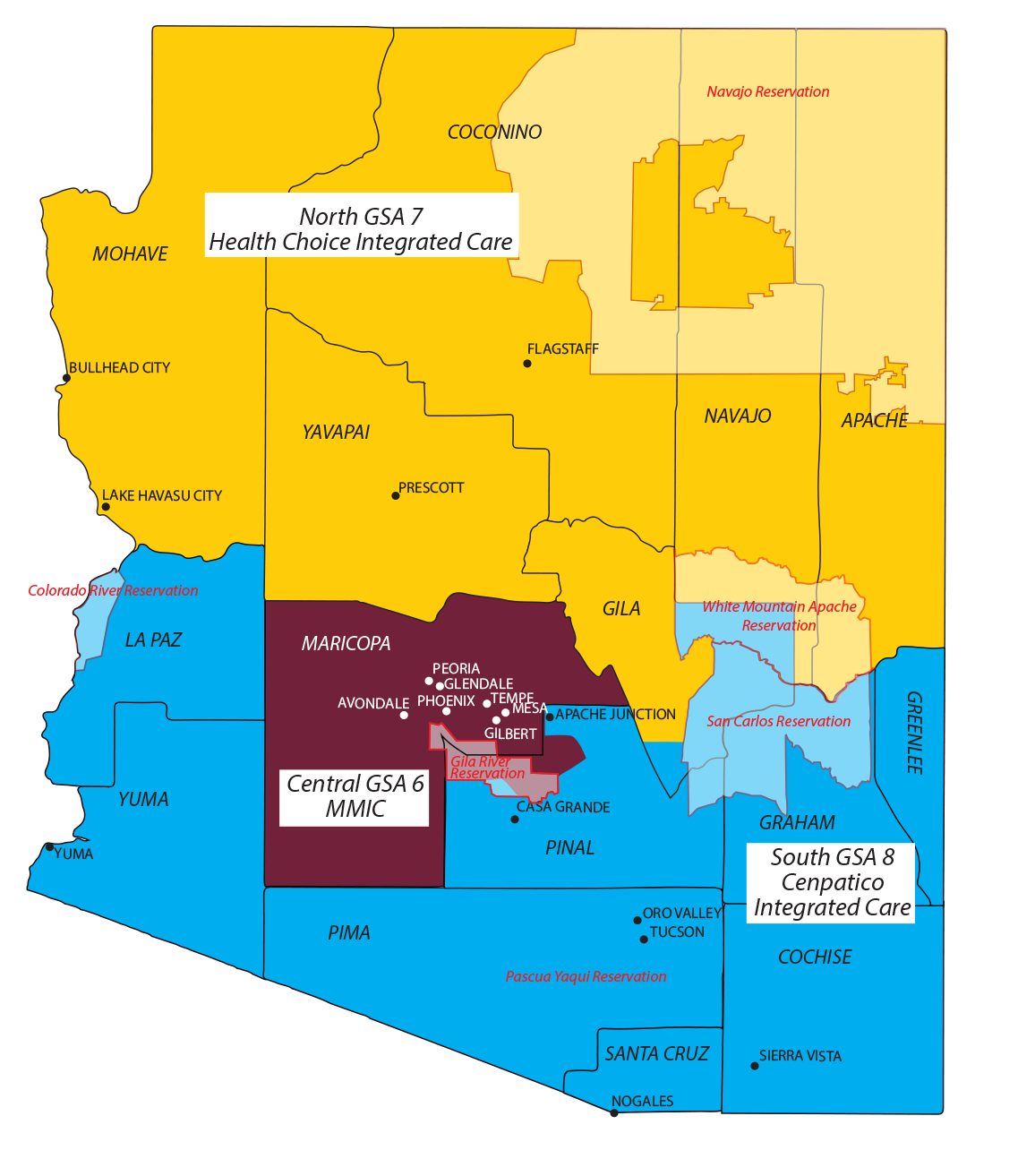 ALTCS-EPD Geographic Service Areas
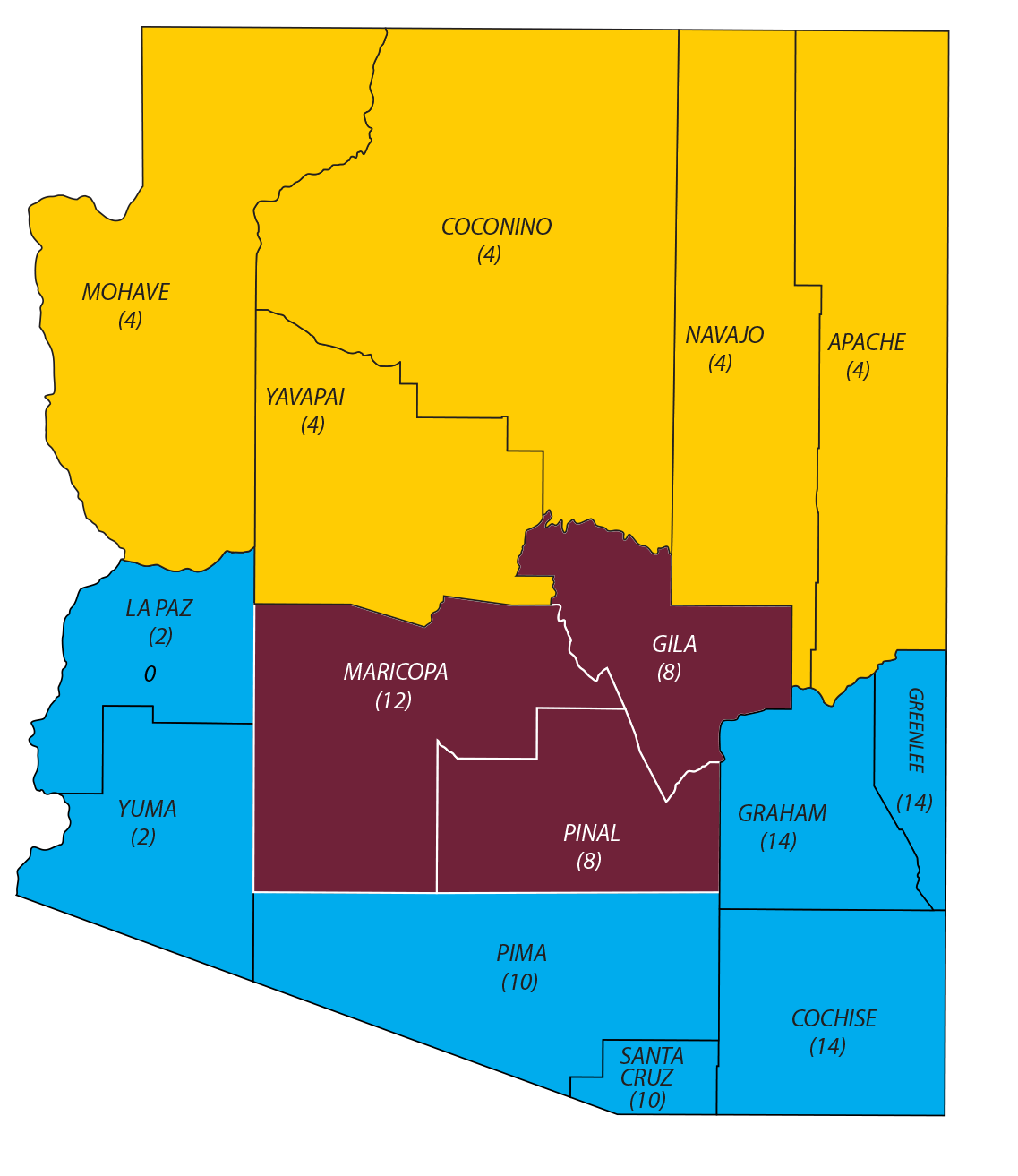 Preferred GSA Structure
RFI HIGHLIGHTS continued
Recognizing complexities of Affiliated Organizations that exist with our Contractors

RFI defines an Affiliated Organization as: 

An entity bidding on the Integrated Contract which also has 50% or more ownership or control interest of a current RBHA, or is a current RBHA in Arizona

Potential for merging of Integrated Contractor and RBHA with awards to Affiliated Organizations
Reaching across Arizona to provide comprehensive quality health care for those in need
15
RFI HIGHLIGHTS continued
Awards to Affiliated Organizations with a RBHA and an incumbent Acute Contractor in same GSA (or county within GSA) 
Organization and branding (IC and RBHA) may be consolidated under single corporate entity and contract

Incumbent Acute membership is moved under consolidated Integrated Contractor

Unique RBHA functions retained by RBHA under consolidated Integrated Contractor (SMI, CMDP BH, Crisis)
Reaching across Arizona to provide comprehensive quality health care for those in need
16
Affiliated Organizations - North
Reaching across Arizona to provide comprehensive quality health care for those in need
17
Affiliated Organizations - Central
Note:  Due to movement of Gila and Pinal, need to put RBHAs on notice that they will be losing these counties and associated members/services effective 10/1/18.
Reaching across Arizona to provide comprehensive quality health care for those in need
18
Affiliated Organizations - South
Note:  Centene is defined as an Affiliated Organization, UFC is not due to less than 50% ownership in CIC. Centene does not also have an incumbent Acute plan in the South so would not take any membership.Centene or Affiliated Organization owned by Centene could consolidate with CIC if awarded in this GSA.
Reaching across Arizona to provide comprehensive quality health care for those in need
19
RFI HIGHLIGHTS continued
Affiliated Organization not awarded contract:

Current RBHA remains until RBHA contract expiration
Unique RBHA contract requirements remain with RBHA (SMI, CMDP BH, Crisis)
RBHA may be available for choice to members for remaining RBHA contract term for integrated services for all populations
Expansion of RBHA services to include physical health for non-dual, GMH/SA adults and non-CMDP children
Reaching across Arizona to provide comprehensive quality health care for those in need
20
RFI HIGHLIGHTS continued
Additionally, soliciting feedback on:
GSAs:
Number of plans by GSA
Plan limit on # of GSAs awarded
Pima County differentiation
Crisis System
Statewide crisis vendor for system coordination
Single statewide crisis line vendor
Single statewide crisis phone number
Timing of integrated services implementation
Administration of grant funding
Reaching across Arizona to provide comprehensive quality health care for those in need
21
RFI HIGHLIGHTS continued
RBHA RFP or expansion of IC scope of services
Plan choice for individuals with SMI
CRS
Integration 
Designation
MSICs
American Indian choices
ASD Advisory Committee recommendations
Engaging community in development of RFP 
Length of contract term – 5 or 7 years
Reaching across Arizona to provide comprehensive quality health care for those in need
22
Questions